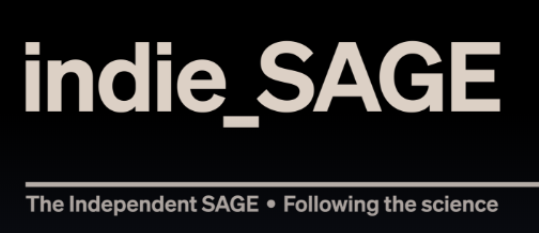 Data Presentation12 August 2022
Infections expected to be falling & Hospitalizations and people in hospital falling (ONS data delayed)
Vaccination uptake in children low prior to return to school
Variants – BA5 wave peaked – no clear sign of next wave
Excess Deaths commentary
Thanks to Bob Hawkins for his assistance in preparing the presentation
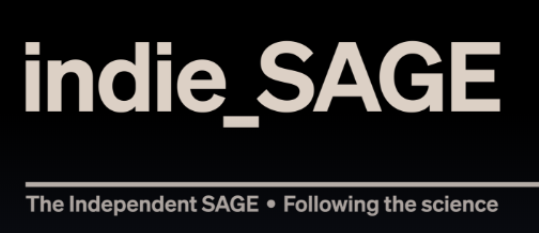 INFECTIONS
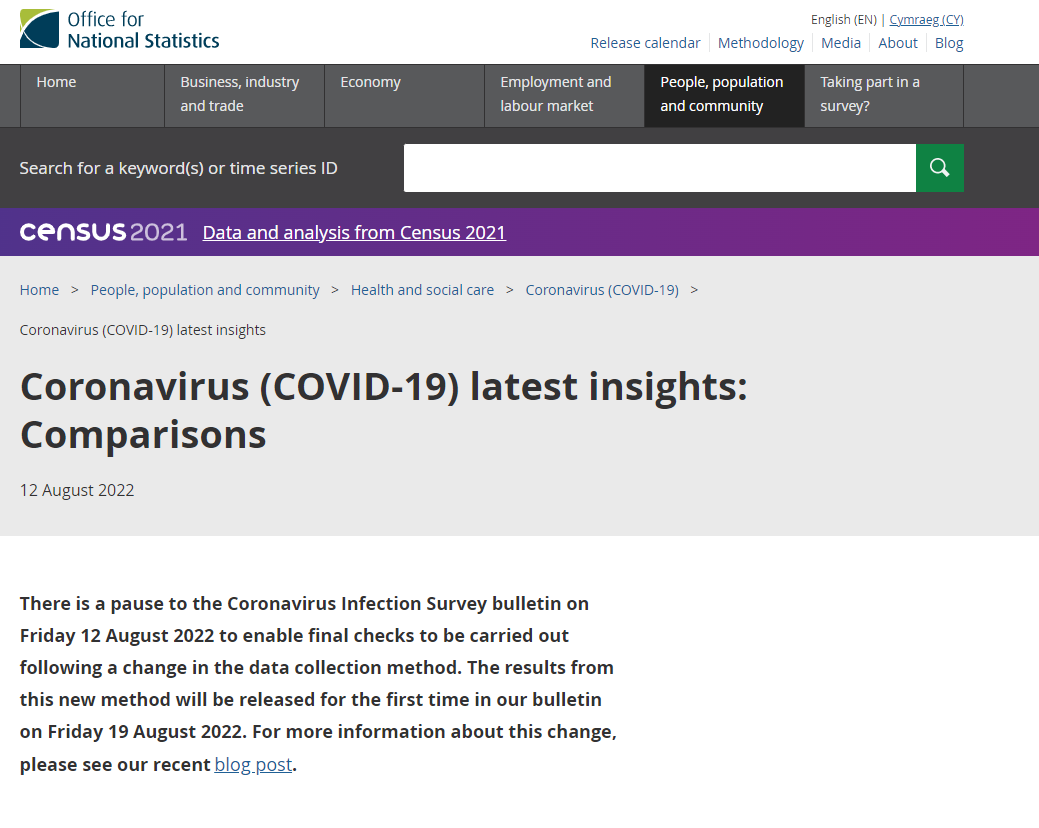 PERCENTAGE OF PEOPLE TESTING POSITIVEnb last week’s data
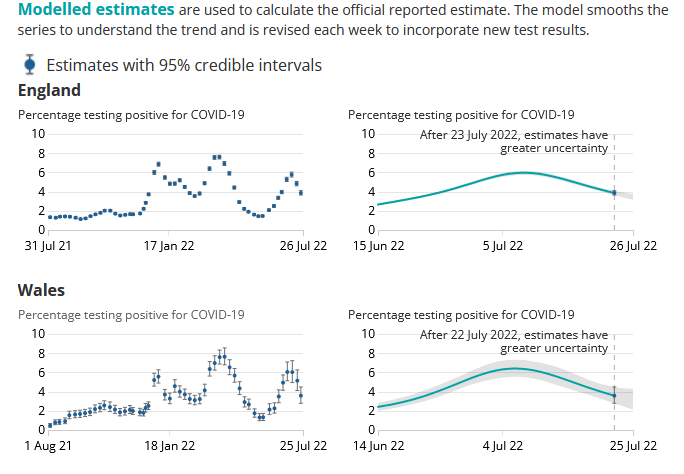 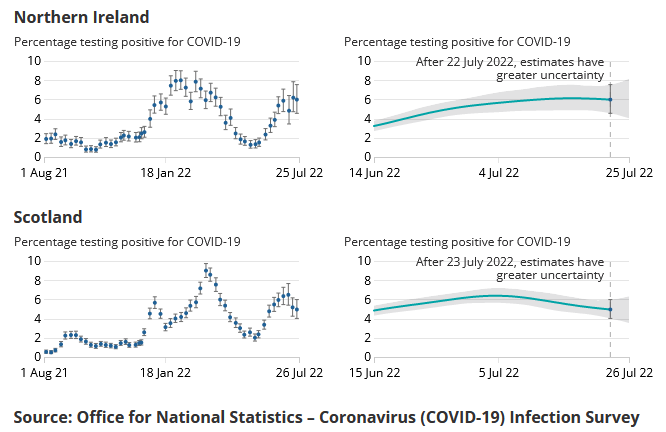 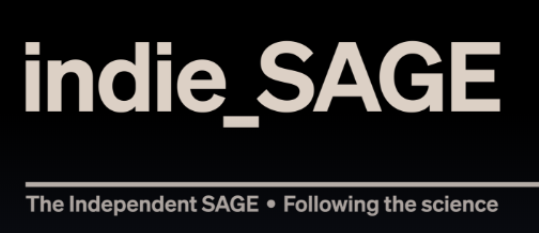 HOSPITAL DATA
Daily Hospital Admissions for England: Mar 26 2020 – Aug 8 2022
(Source: Covid Daily Update)
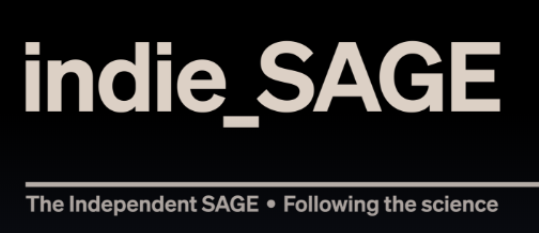 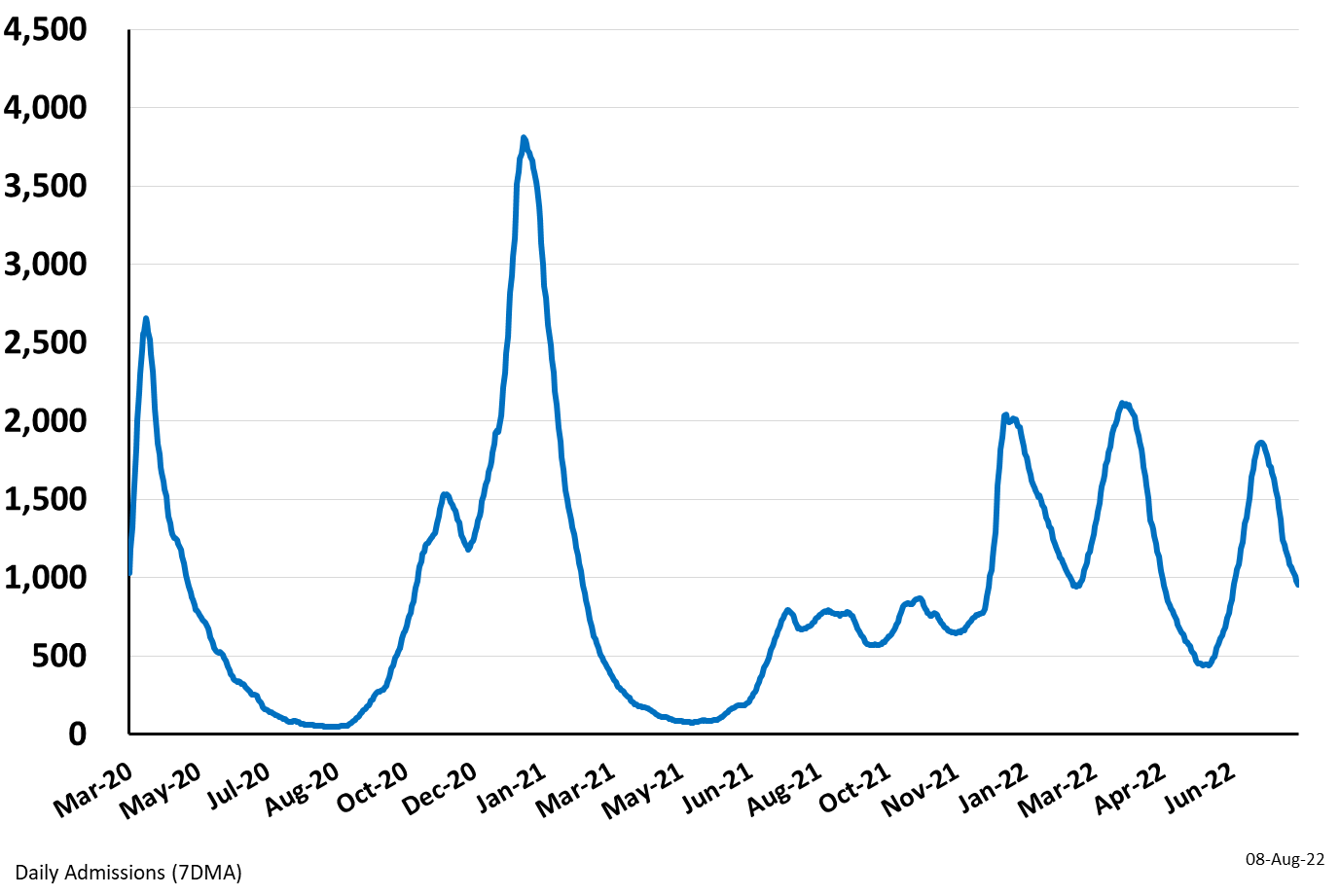 Daily Occupied Beds for England: May 1 2021 – Aug 10 2022
(Source: Covid Daily Update)
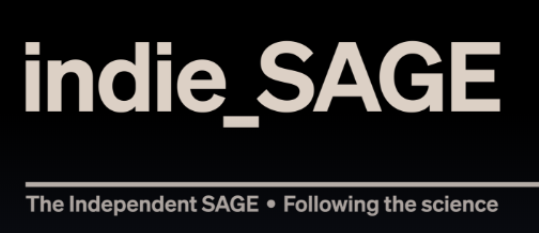 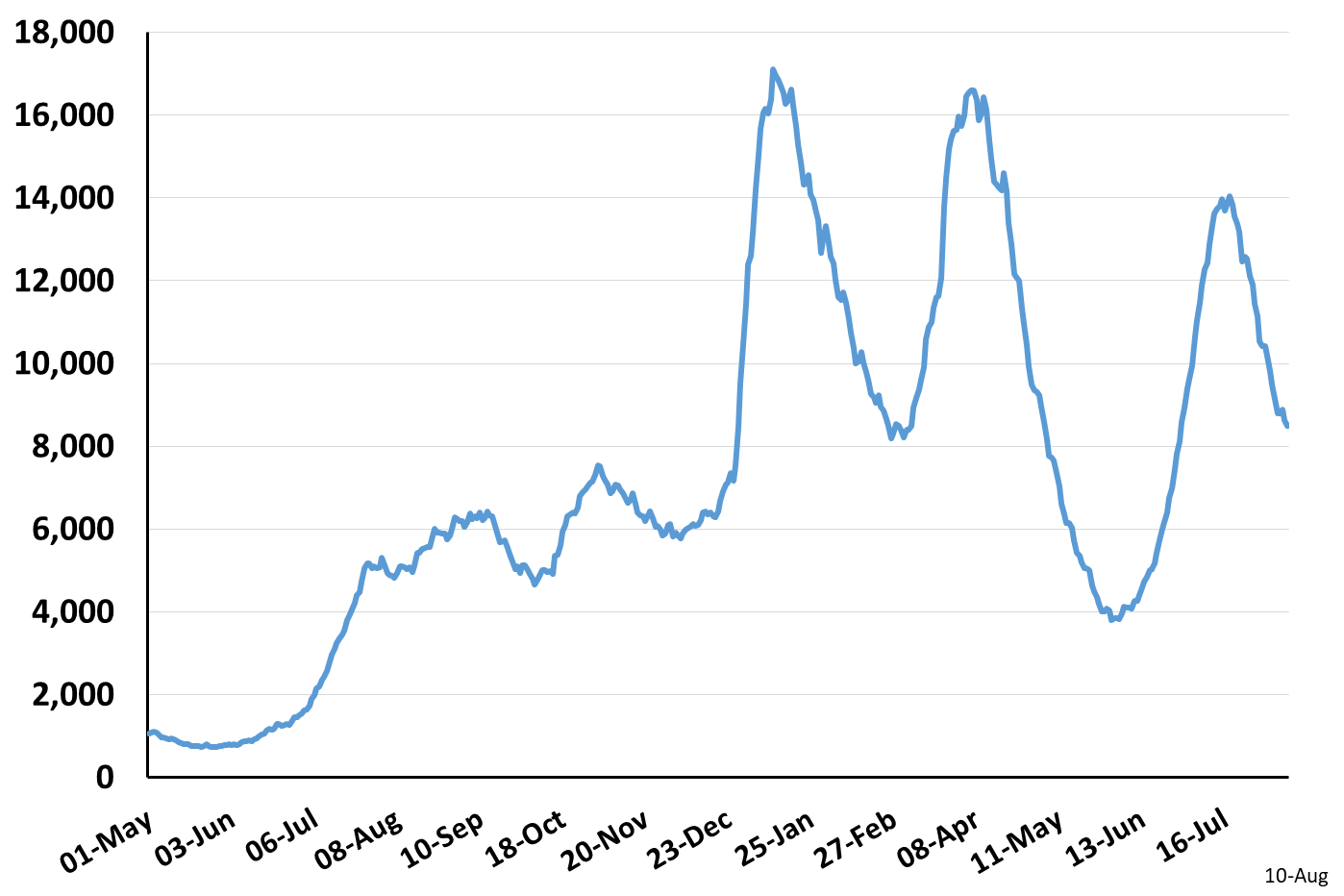 Daily Occupied Mechanically Ventilated Beds for England
 May 1 2021 – Aug 10 2022
(Source: Covid Daily Update)
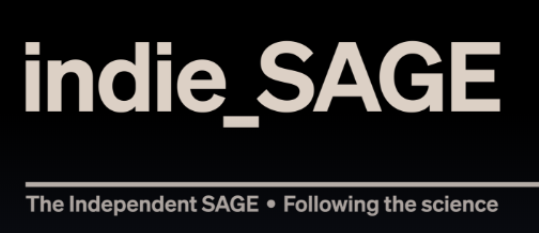 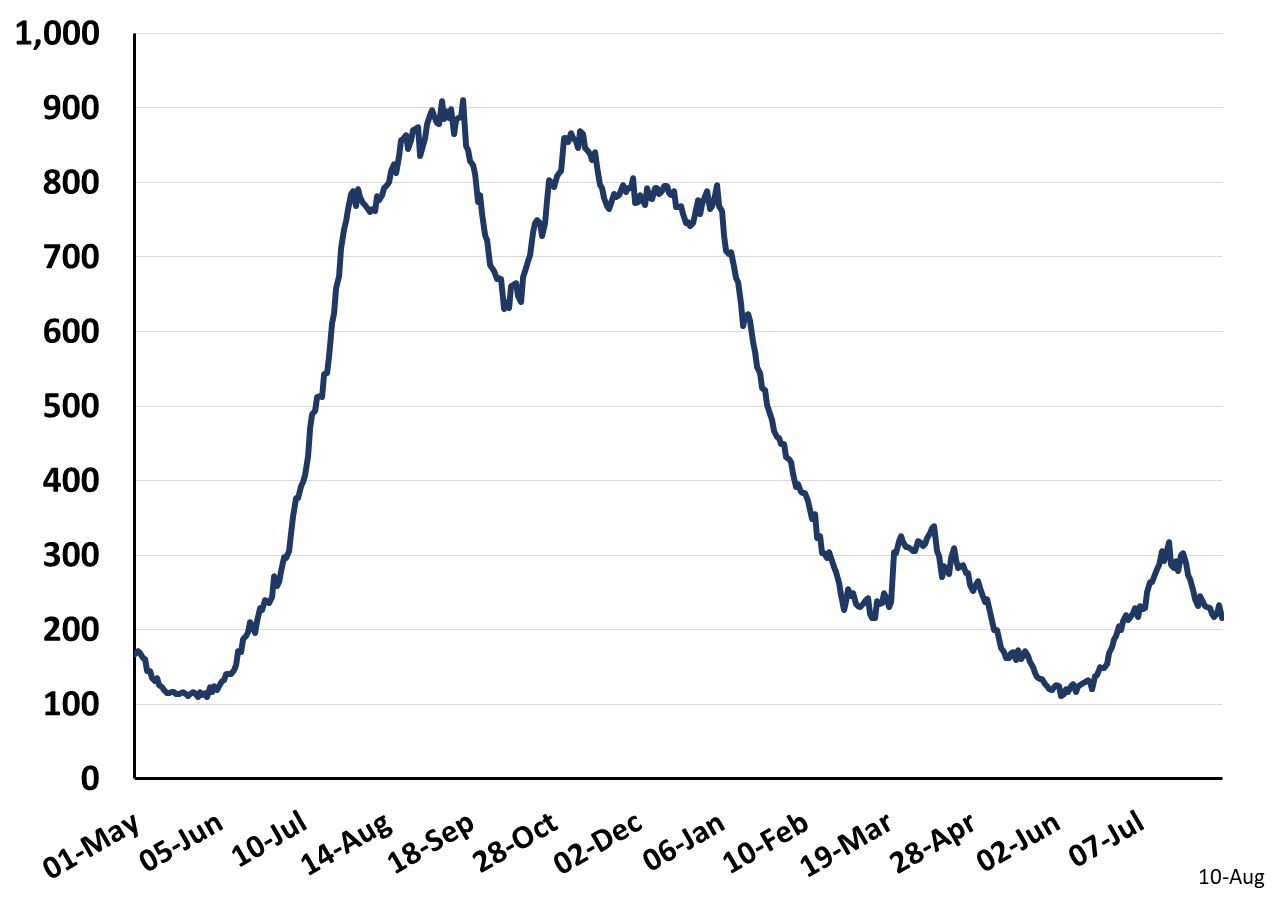 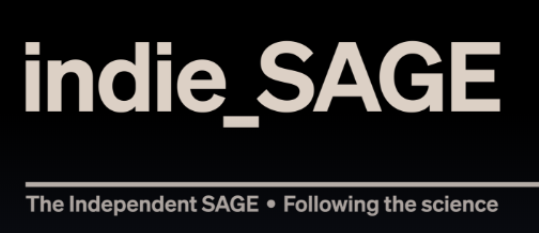 HOSPITAL KPIs
Percent of A&E attendances greater than 4 hours from arrival to admission, transfer or discharge for England: Nov 2010 – Jul 2022
(Source: NHS Monthly A&E Attendances and Emergency Admissions)
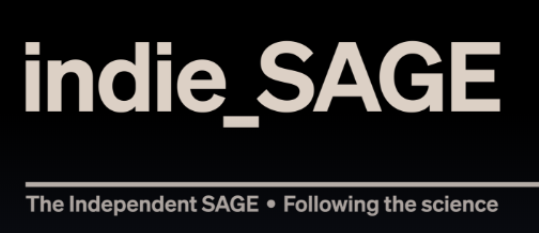 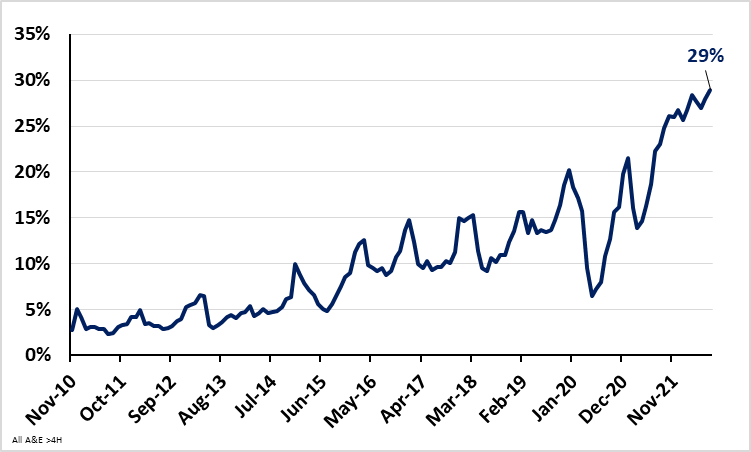 559,183 A&E Patients (29%) waited longer than four hours from arrival to admission / transfer / discharge in Jul 2022
https://www.england.nhs.uk/statistics/statistical-work-areas/ae-waiting-times-and-activity/
Percent of A&E attendances greater than 4 hours from arrival to admission, transfer or discharge by Month and Year for England
(Source: NHS Monthly A&E Attendances and Emergency Admissions)
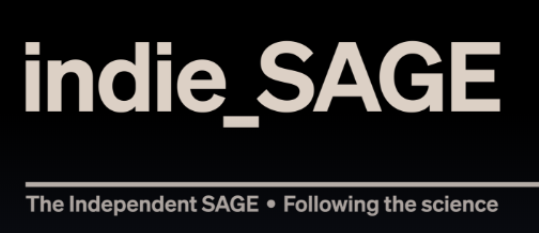 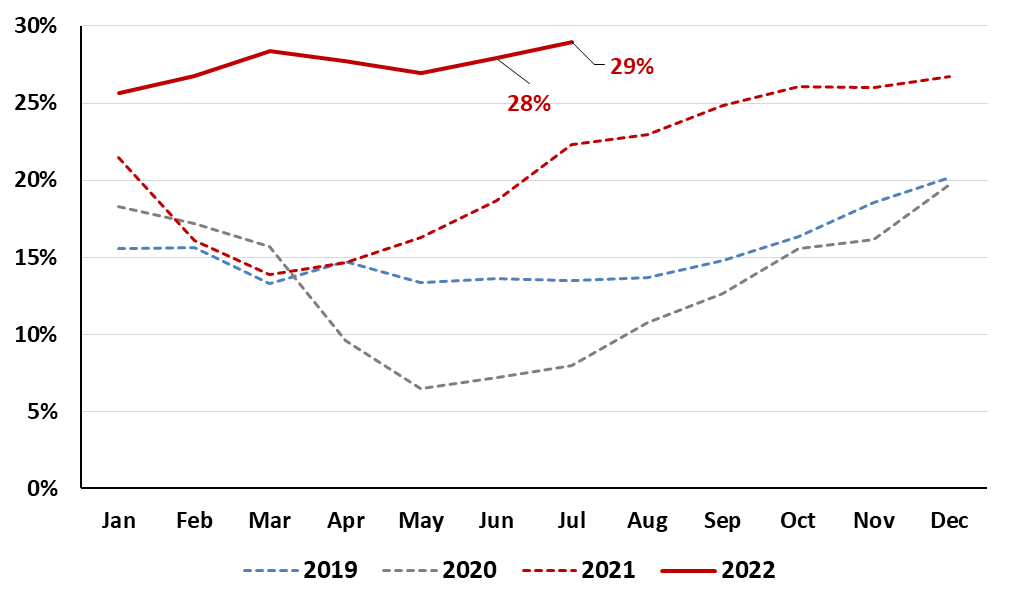 https://www.england.nhs.uk/statistics/statistical-work-areas/ae-waiting-times-and-activity/
Percent of A&E attendances greater than 12 hours from ‘decision to admit’ to hospital admission for England: Nov 2010 – Jul 2022
(Source: NHS Monthly A&E Attendances and Emergency Admissions)
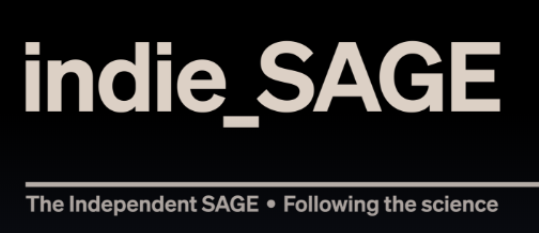 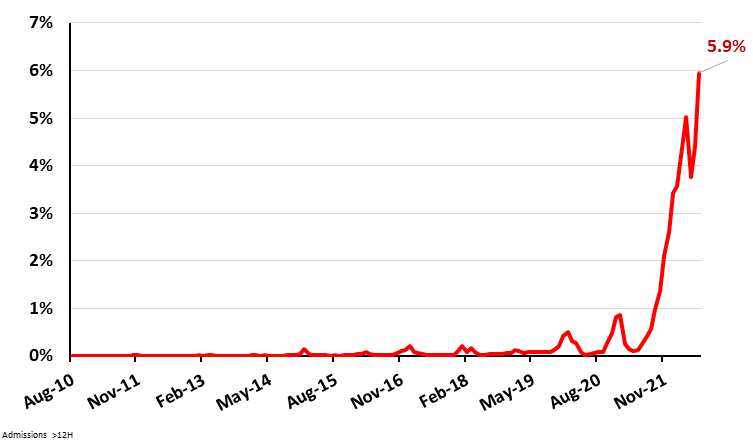 29,317 A&E Patients (5.9%) waited longer than 12 hours from ‘decision to admit’ to admission in Jul 2022
https://www.england.nhs.uk/statistics/statistical-work-areas/ae-waiting-times-and-activity/
Percent of Patients Leaving A&E before Treatment is Completed for England
Jan 2019 – Jun 2022
(Source: NHS Digital Provisional Accident and Emergency Quality Indicators for England)
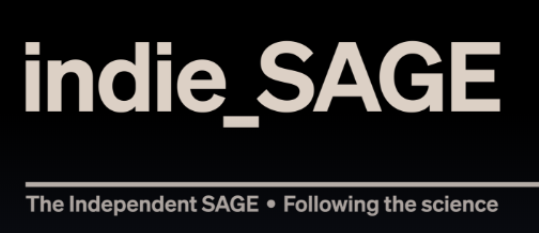 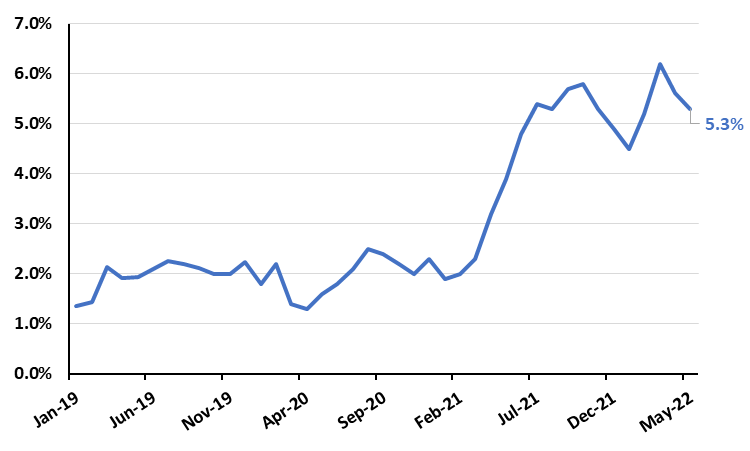 106,419 A&E Patients (5.3%) left before completing treatment in Jun 2022
https://digital.nhs.uk/data-and-information/publications/statistical/provisional-accident-and-emergency-quality-indicators-for-england
Percent of Patients Waiting Longer than Two Weeks to see a Consultant following an Urgent GP Referral by Month: England (Jan 2016 to Jun 2022)
(Source: NHS Monthly Cancer Waiting Times Report)
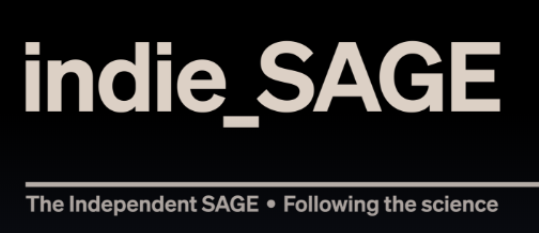 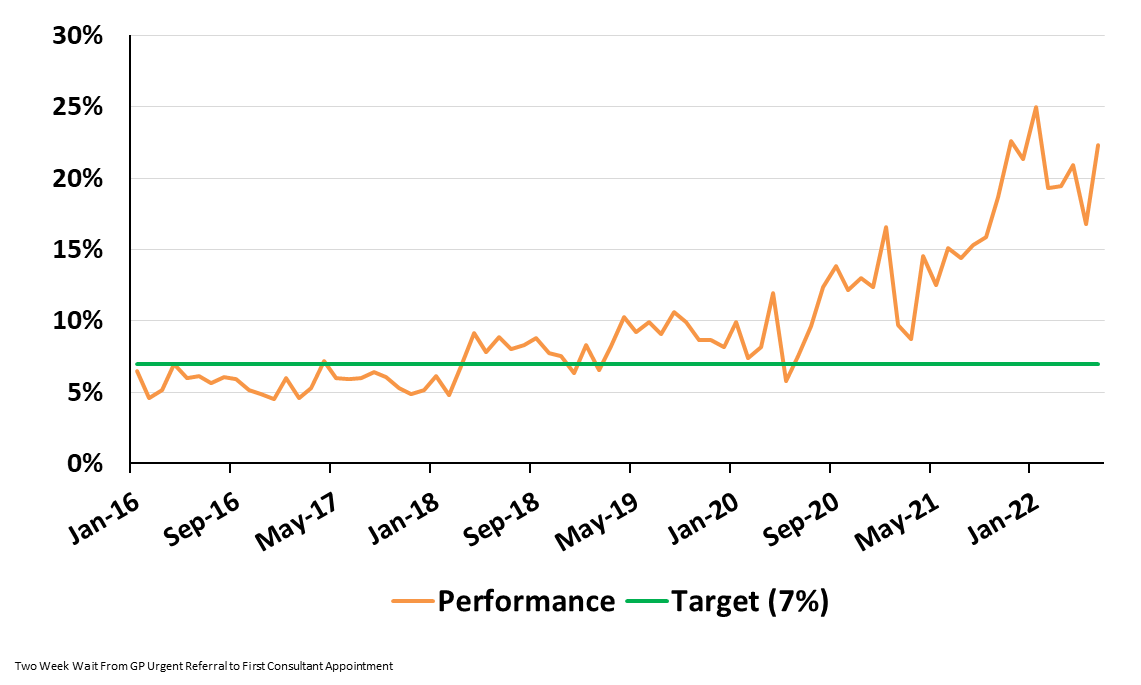 https://www.england.nhs.uk/statistics/statistical-work-areas/cancer-waiting-times/
Percent of Patients Waiting Longer than Two Months to Start Treatment following an Urgent GP Referral by Month: England (Jan 2016 to Jun 2022)
(Source: NHS Monthly Cancer Waiting Times Report)
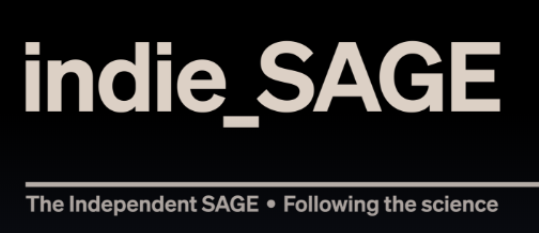 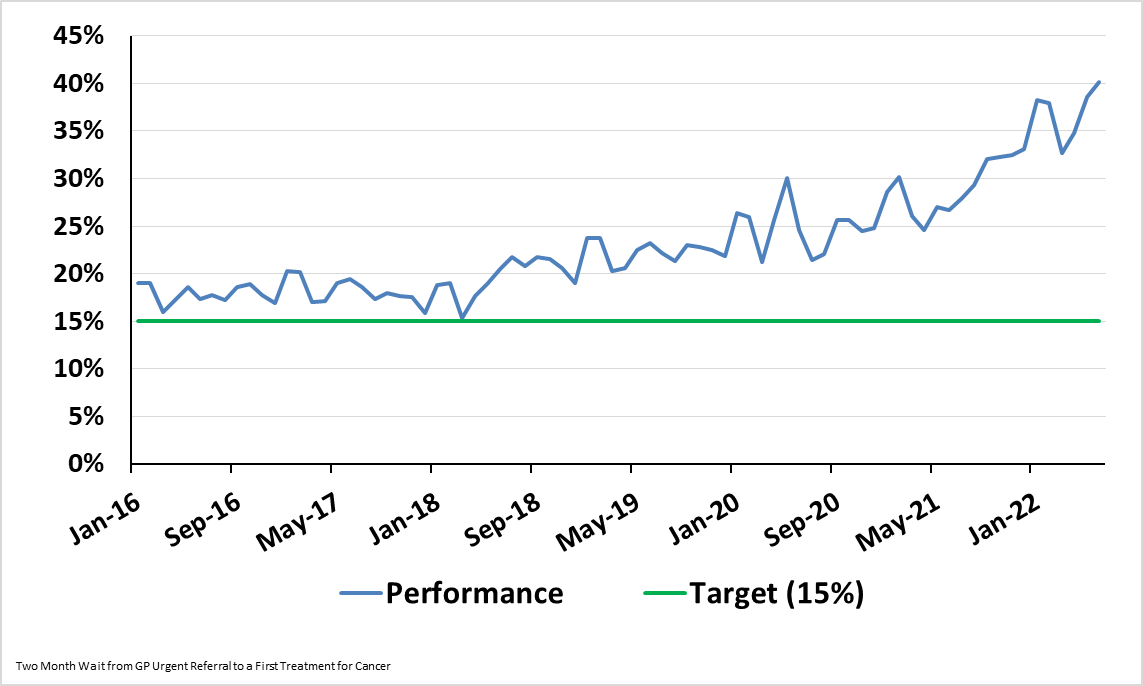 https://www.england.nhs.uk/statistics/statistical-work-areas/cancer-waiting-times/
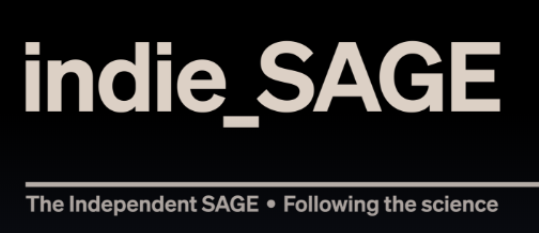 AMBULANCE DATA
Average Ambulance Response Times (Minutes) by Urgency in England
Jan 2018 to Jul 2022
(Source: NHS England Ambulance Quality Indicators 2021-22 )
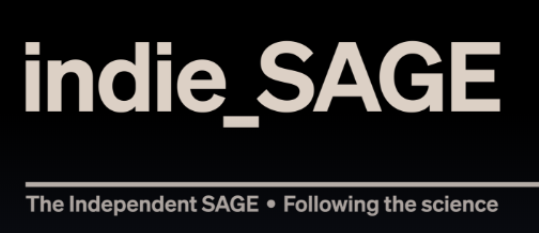 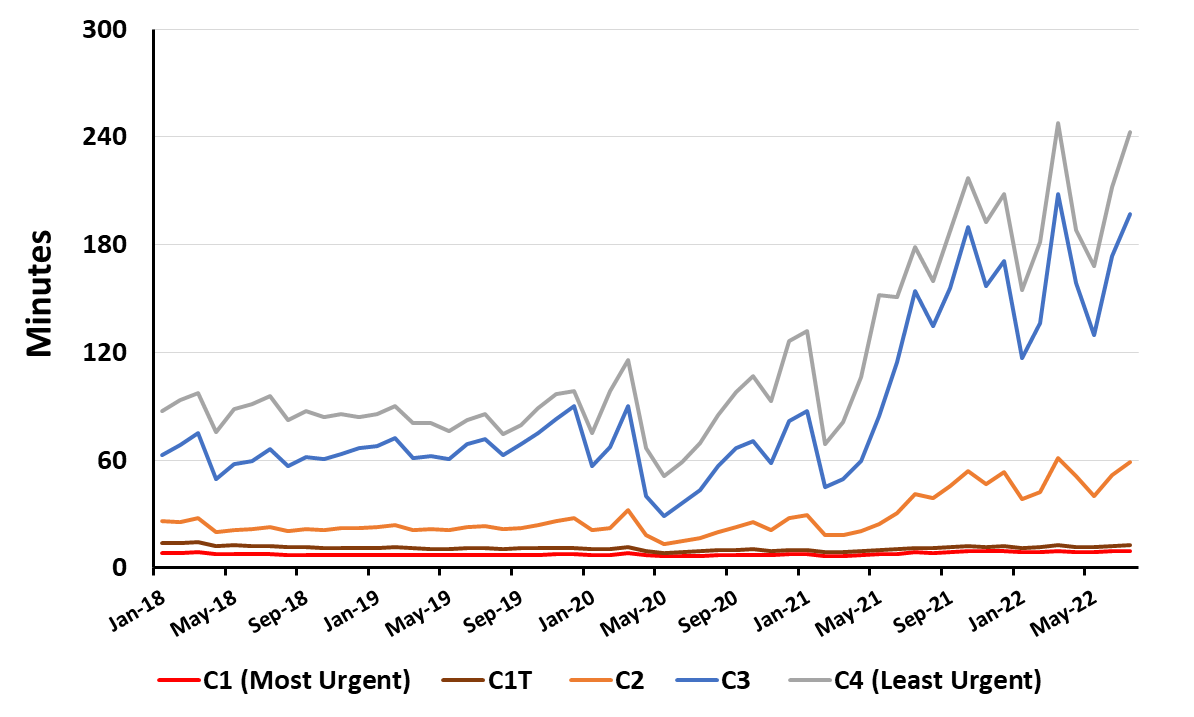 https://www.england.nhs.uk/statistics/statistical-work-areas/ambulance-quality-indicators/
Average Ambulance Response Times (Minutes) for the Most Urgent Calls in England: Jan 2018 to Jul 2022
(Source: NHS England Ambulance Quality Indicators 2021-22 )
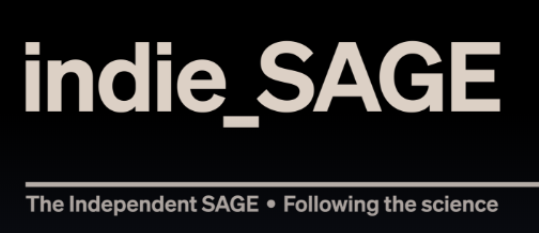 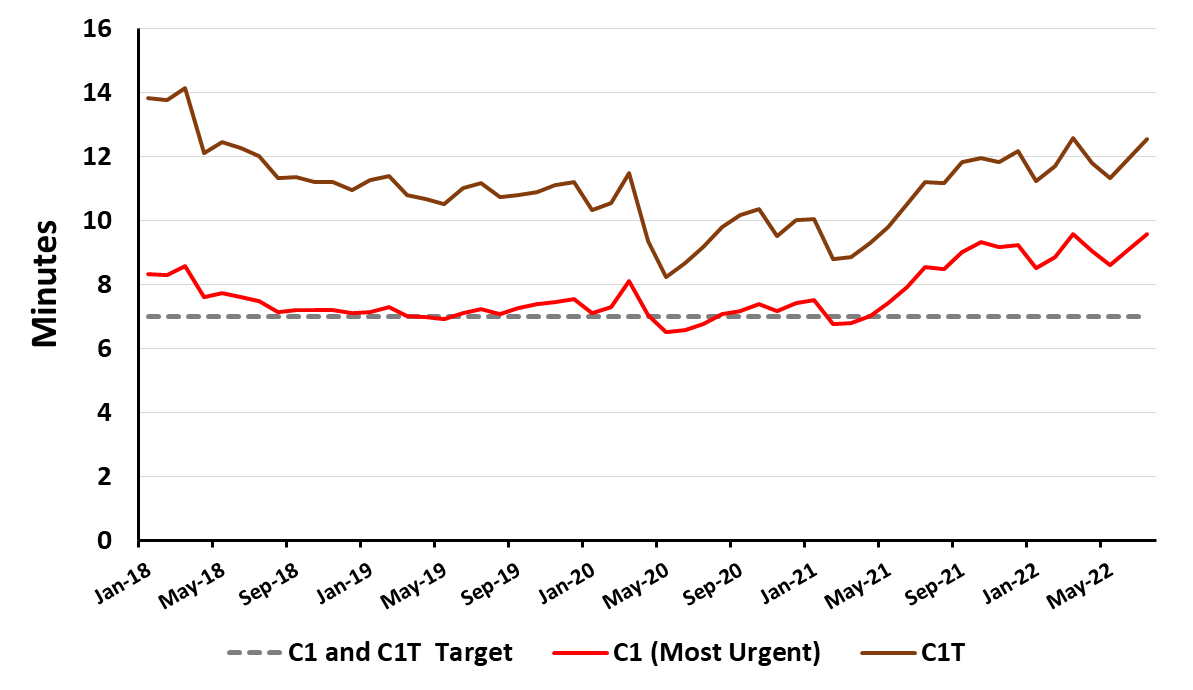 https://www.england.nhs.uk/statistics/statistical-work-areas/ambulance-quality-indicators/
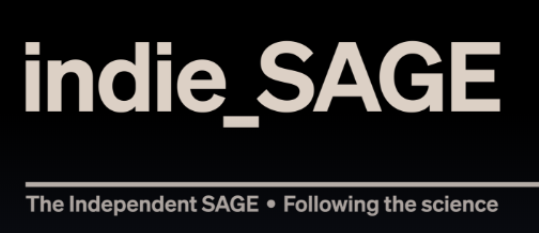 VACCINATIONS
Percent of 16-17 Year Olds Unvaccinated, First Dose, Second Dose, and Boosted Latest Data
(Source: NHS Vaccination Daily Report, Scotland Weekly Vaccination Report, Wales Daily Covid Surveillance Dashboard and NI Vaccination Dashboard)
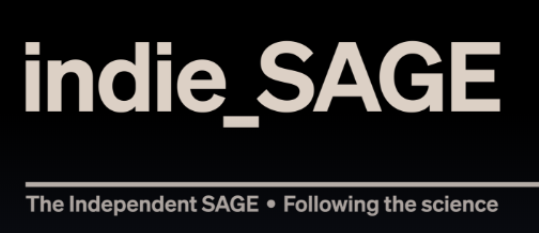 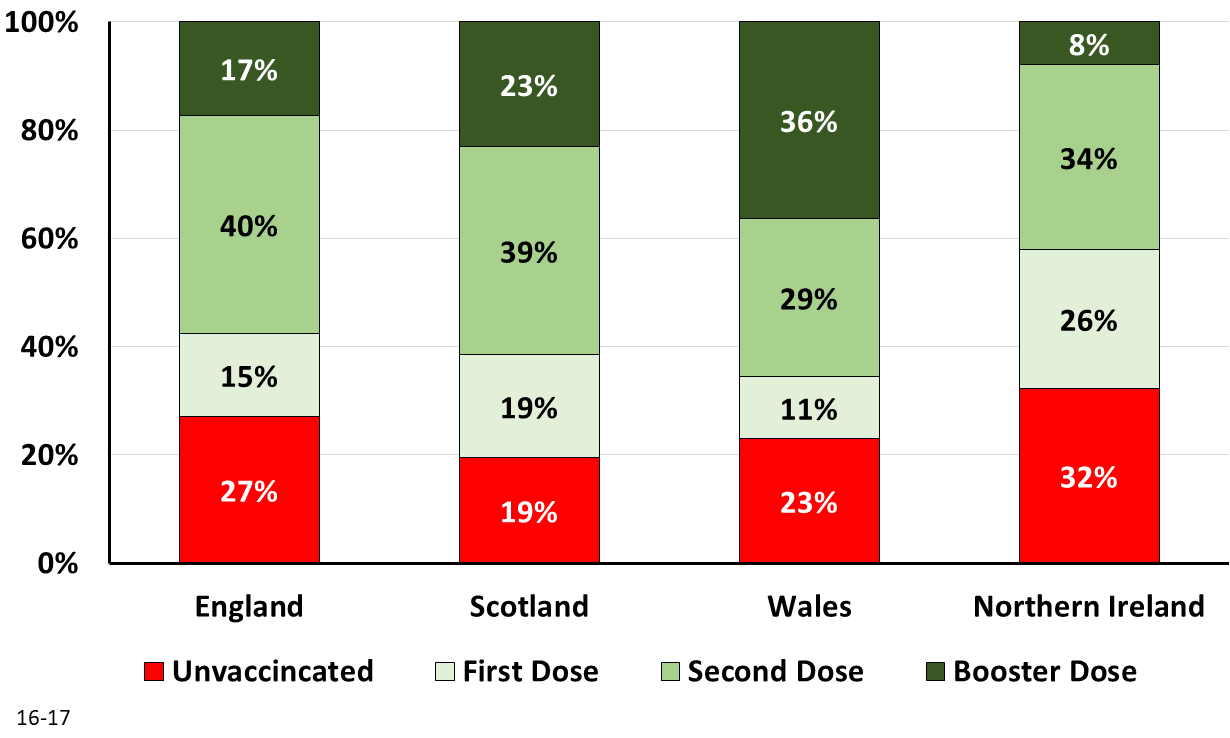 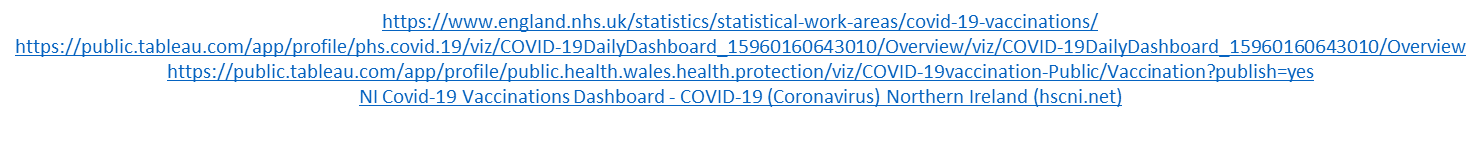 Percent of 12-15 Year Olds Unvaccinated, First Dose, and Second Dosed
Latest Data
(Source: NHS Vaccination Daily Report, Scotland Weekly Vaccination Report, Wales Daily Covid Surveillance Dashboard and NI Vaccination Dashboard)
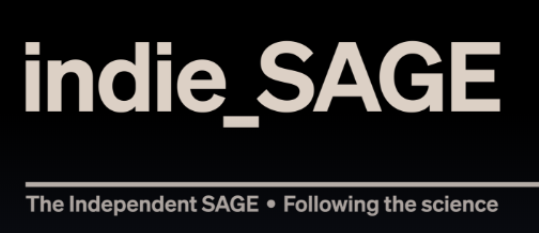 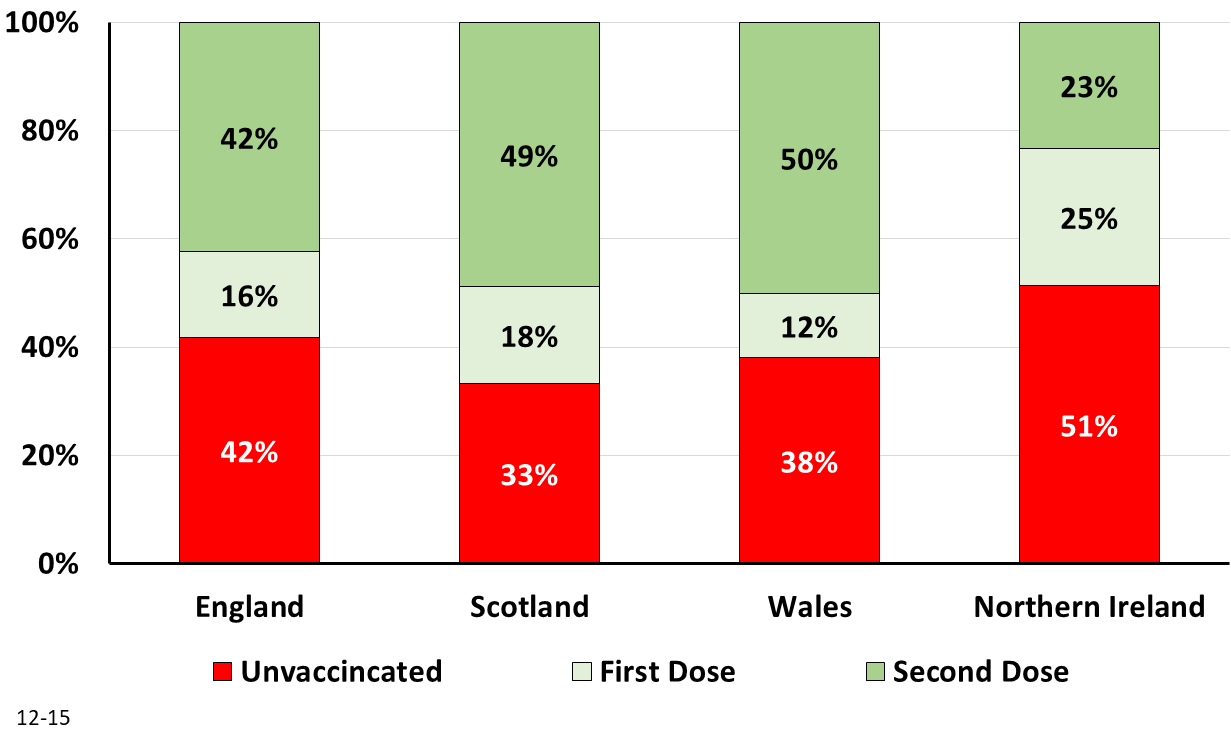 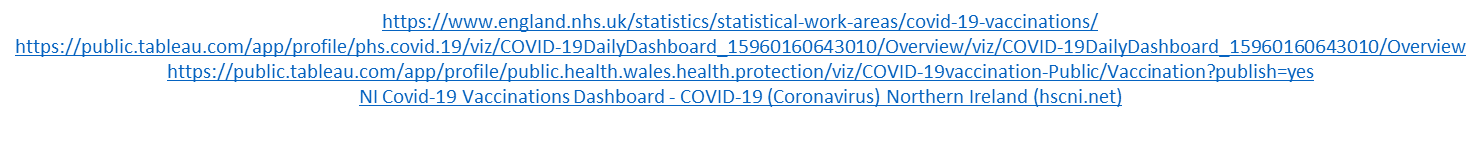 Percent of 5-11 Year Olds Unvaccinated and First Dosed
Latest Data
(Source: NHS Vaccination Daily Report, Scotland Weekly Vaccination Report, Wales Daily Covid Surveillance Dashboard and NI Vaccination Dashboard)
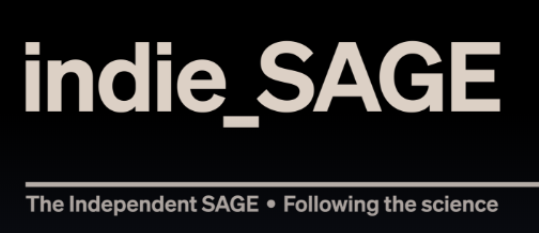 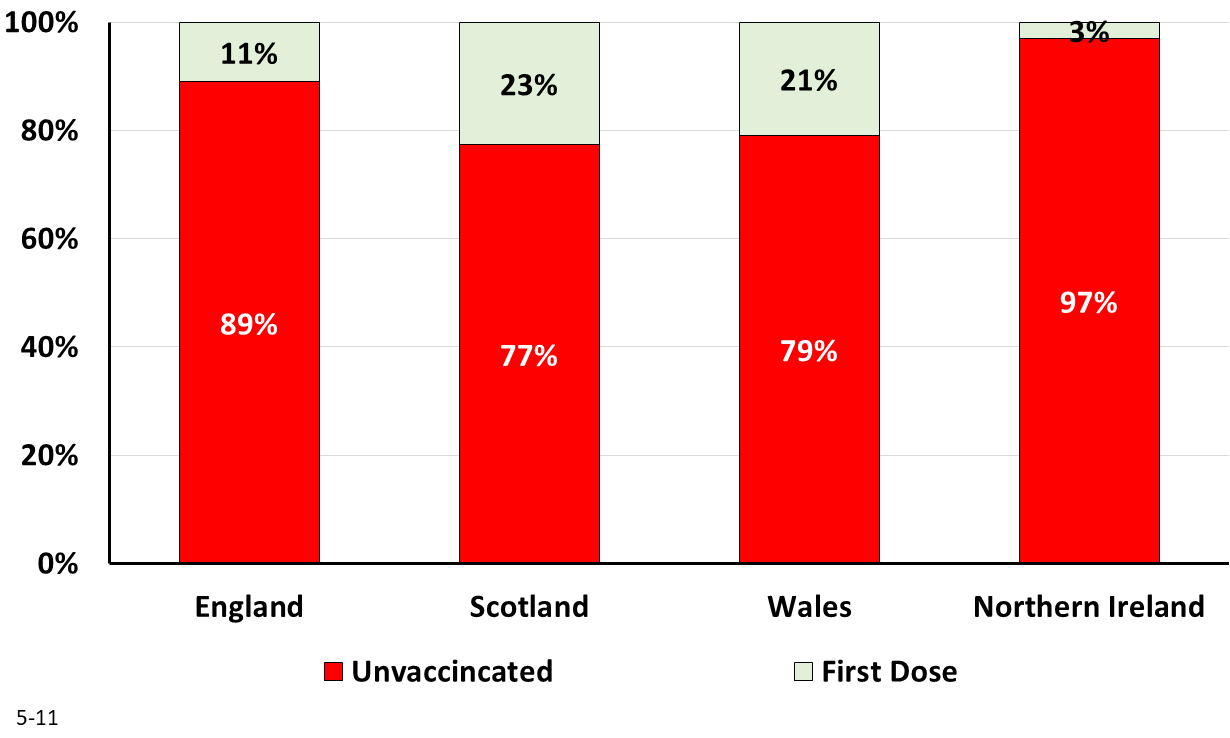 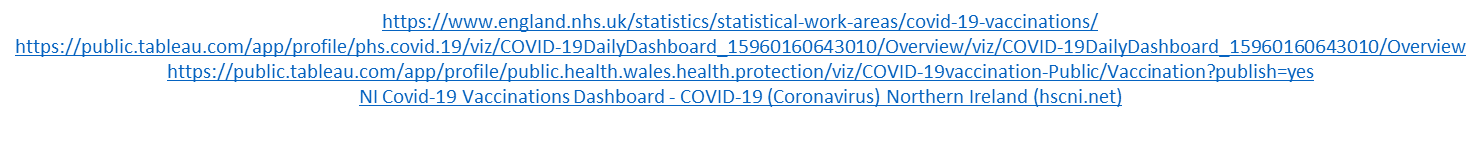 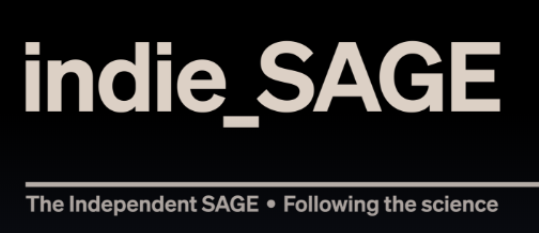 VARIANTS
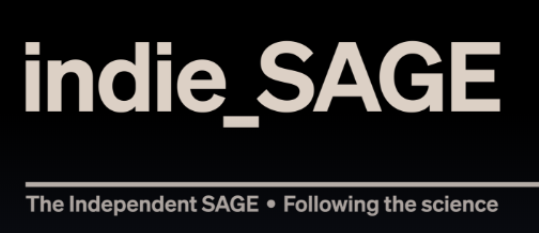 Percent of Variants by Week for England: Jan 1 to Jul 30 2022
(Source: Sanger Institute COVID–19 Genomic Surveillance Website)
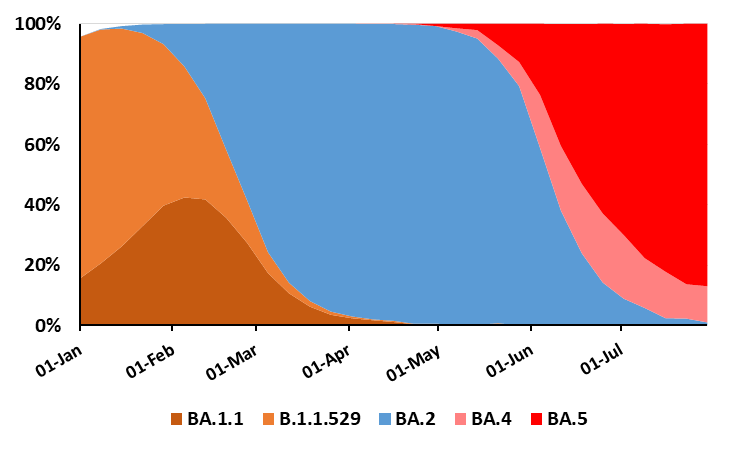 Omicron
https://covid19.sanger.ac.uk/lineages/raw
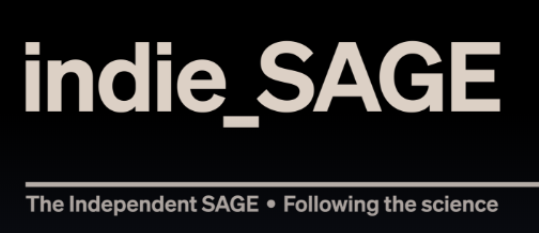 Percent of Variants by Week for England: Sep 4 2021 to Jul 30 2022
(Source: Sanger Institute COVID–19 Genomic Surveillance Website)
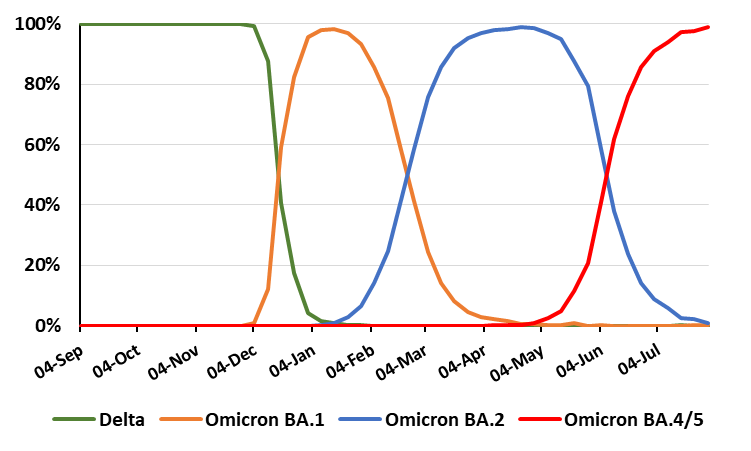 https://covid19.sanger.ac.uk/lineages/raw
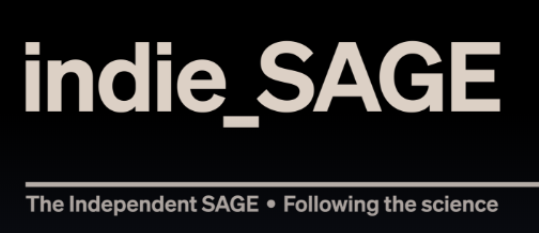 EXCESS DEATHS
Data from Office for Health Improvement and Disparities(previously part of PHE)

nb note scales on vertical axis – these are not the same between charts
https://app.powerbi.com/view?r=eyJrIjoiYmUwNmFhMjYtNGZhYS00NDk2LWFlMTAtOTg0OGNhNmFiNGM0IiwidCI6ImVlNGUxNDk5LTRhMzUtNGIyZS1hZDQ3LTVmM2NmOWRlODY2NiIsImMiOjh9
EXCESS MORTALITY
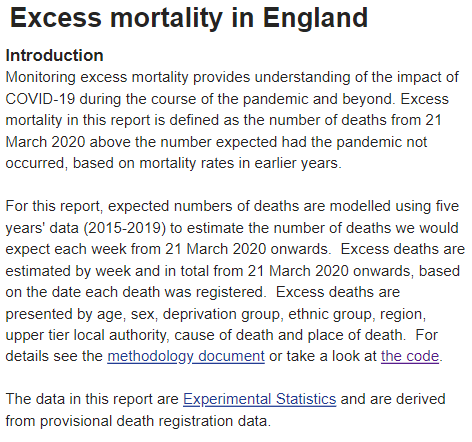 Source: OHID (Office for Health Improvement and Disparities)
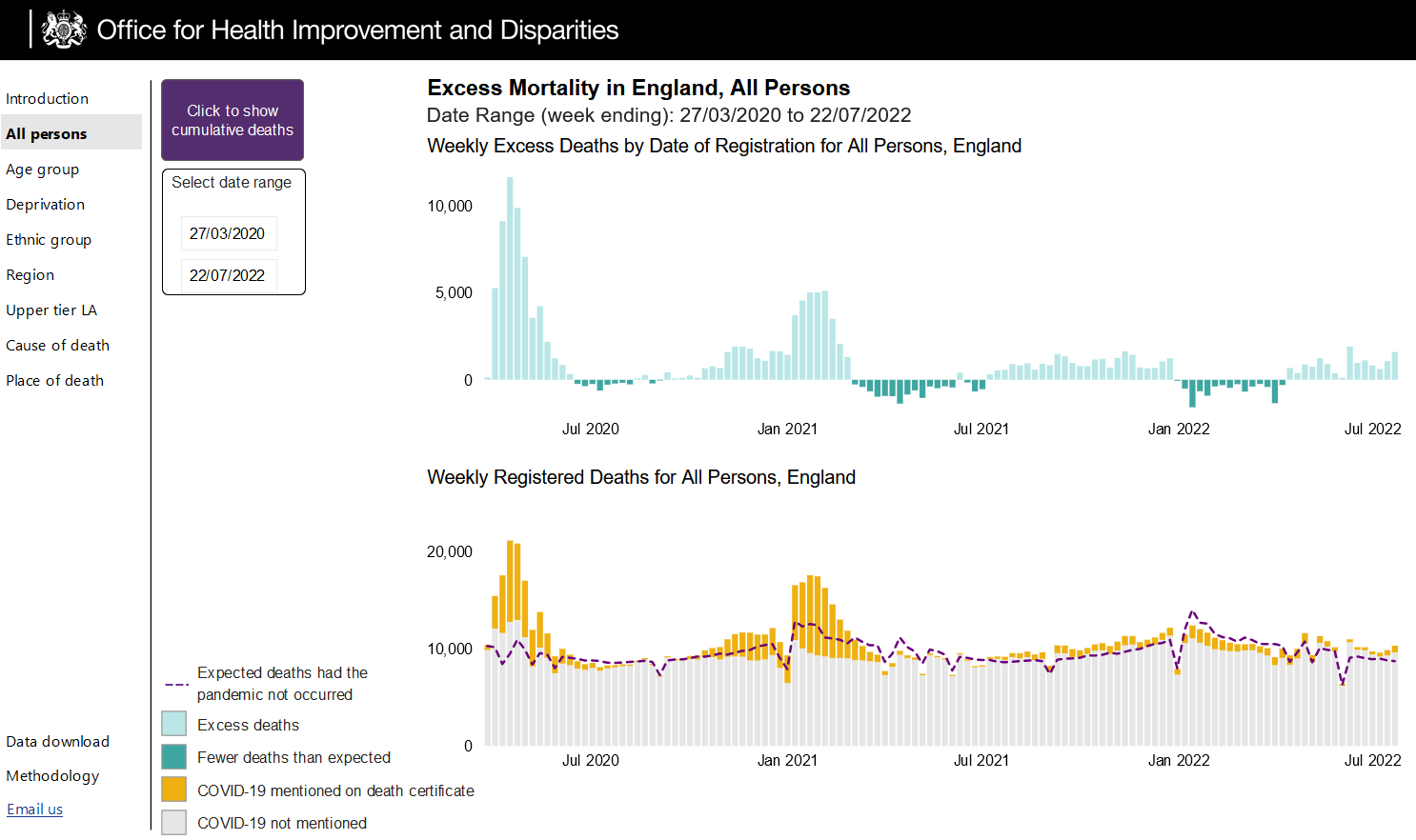 .
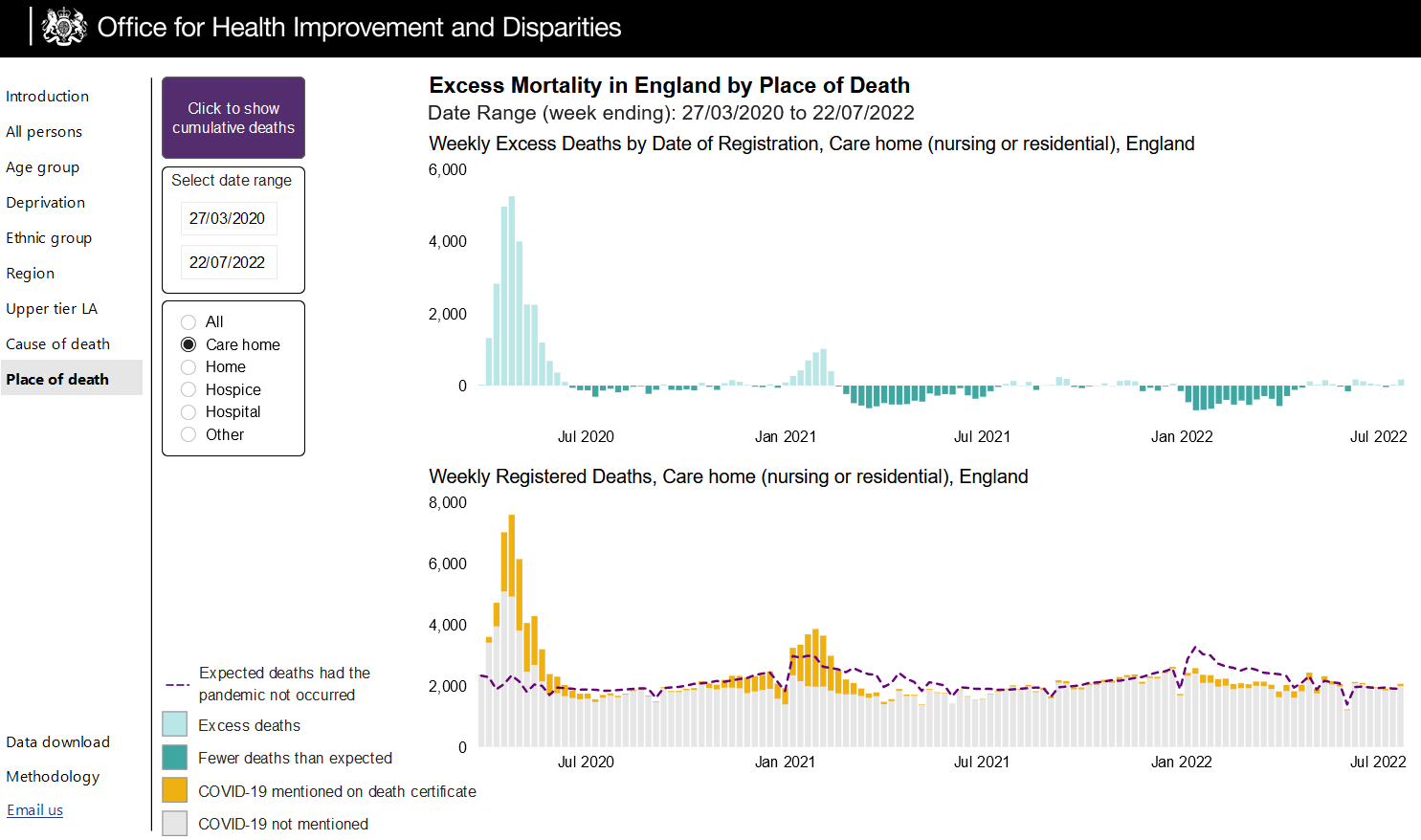 PLACE OF DEATH
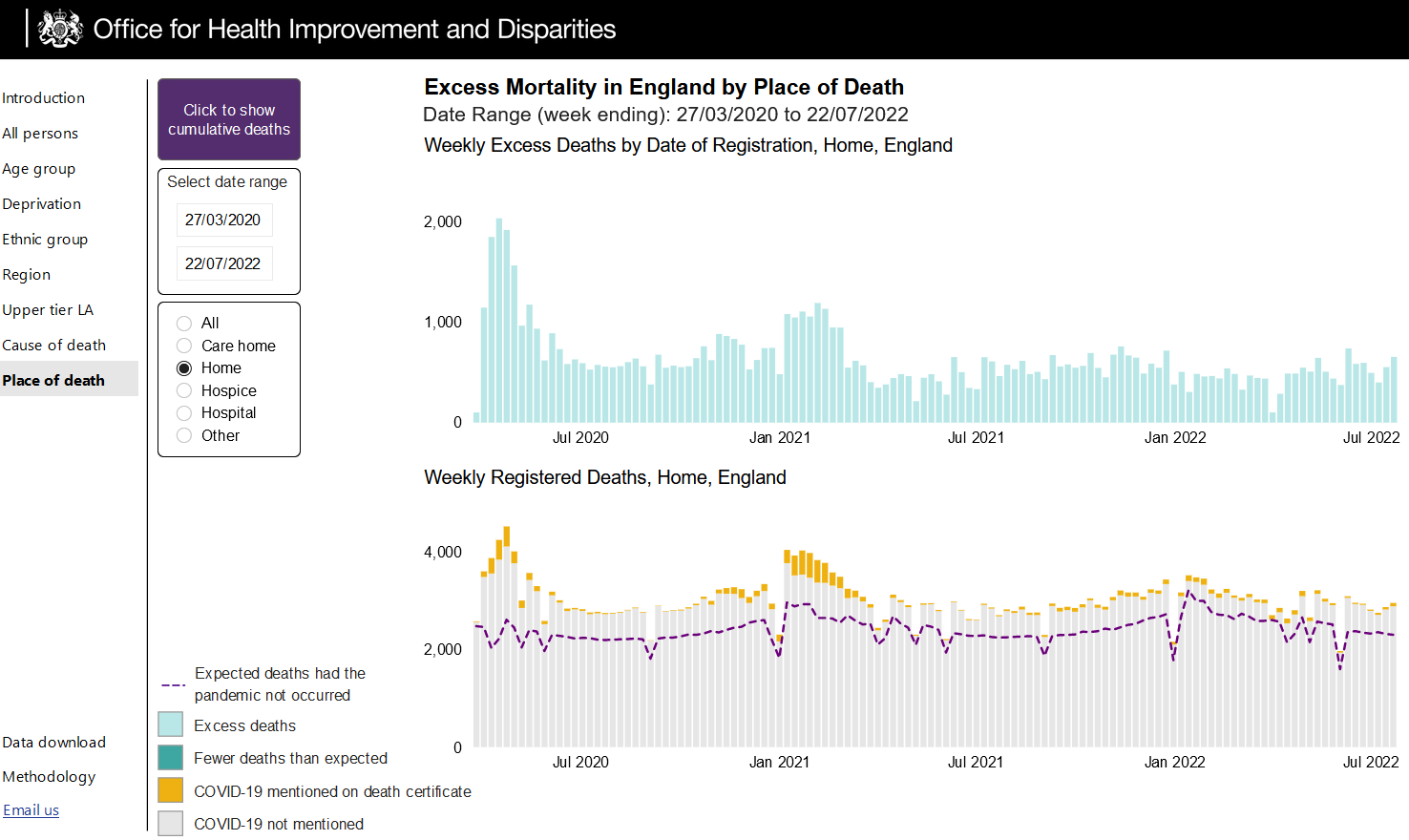 PLACE OF DEATH
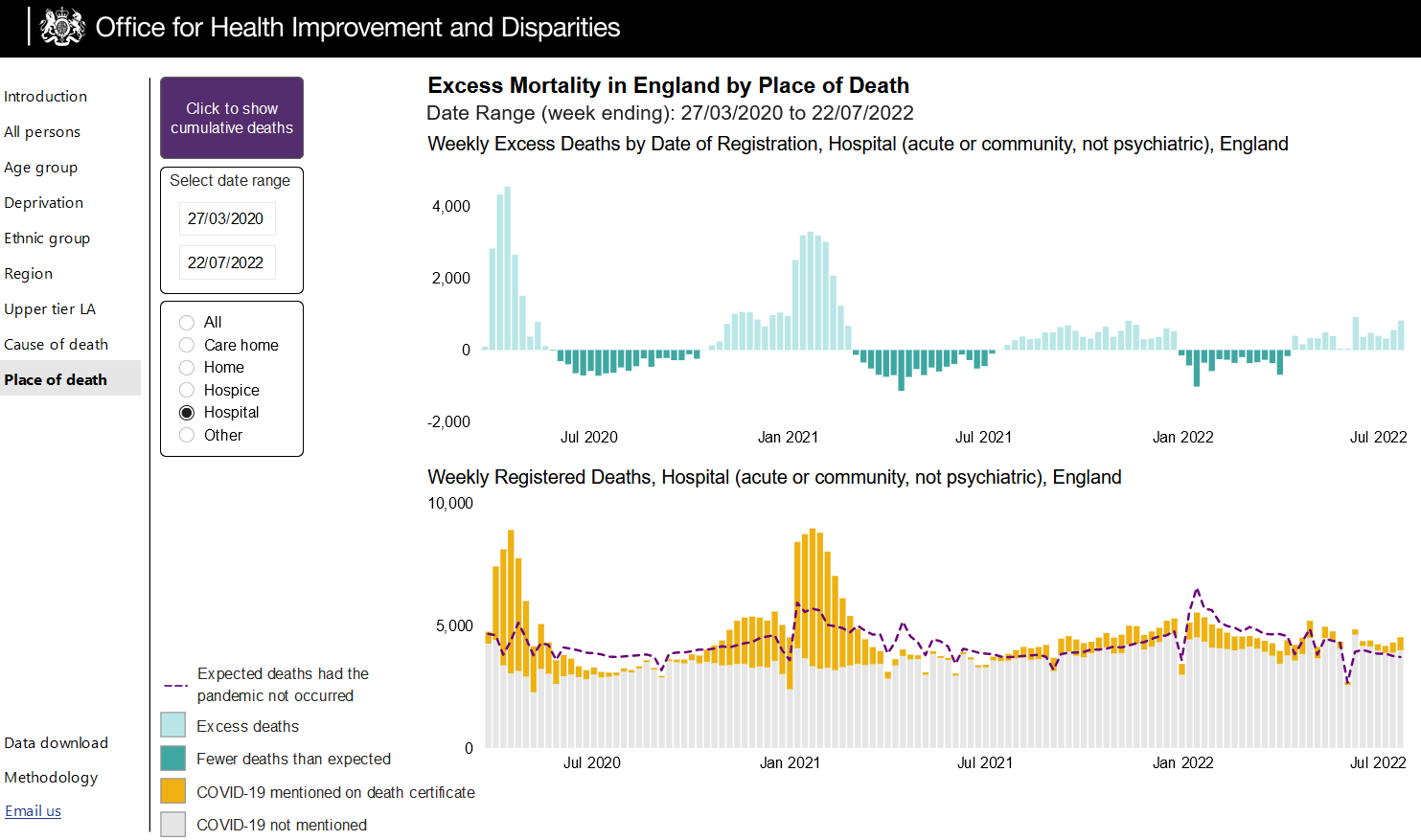 PLACE OF DEATH
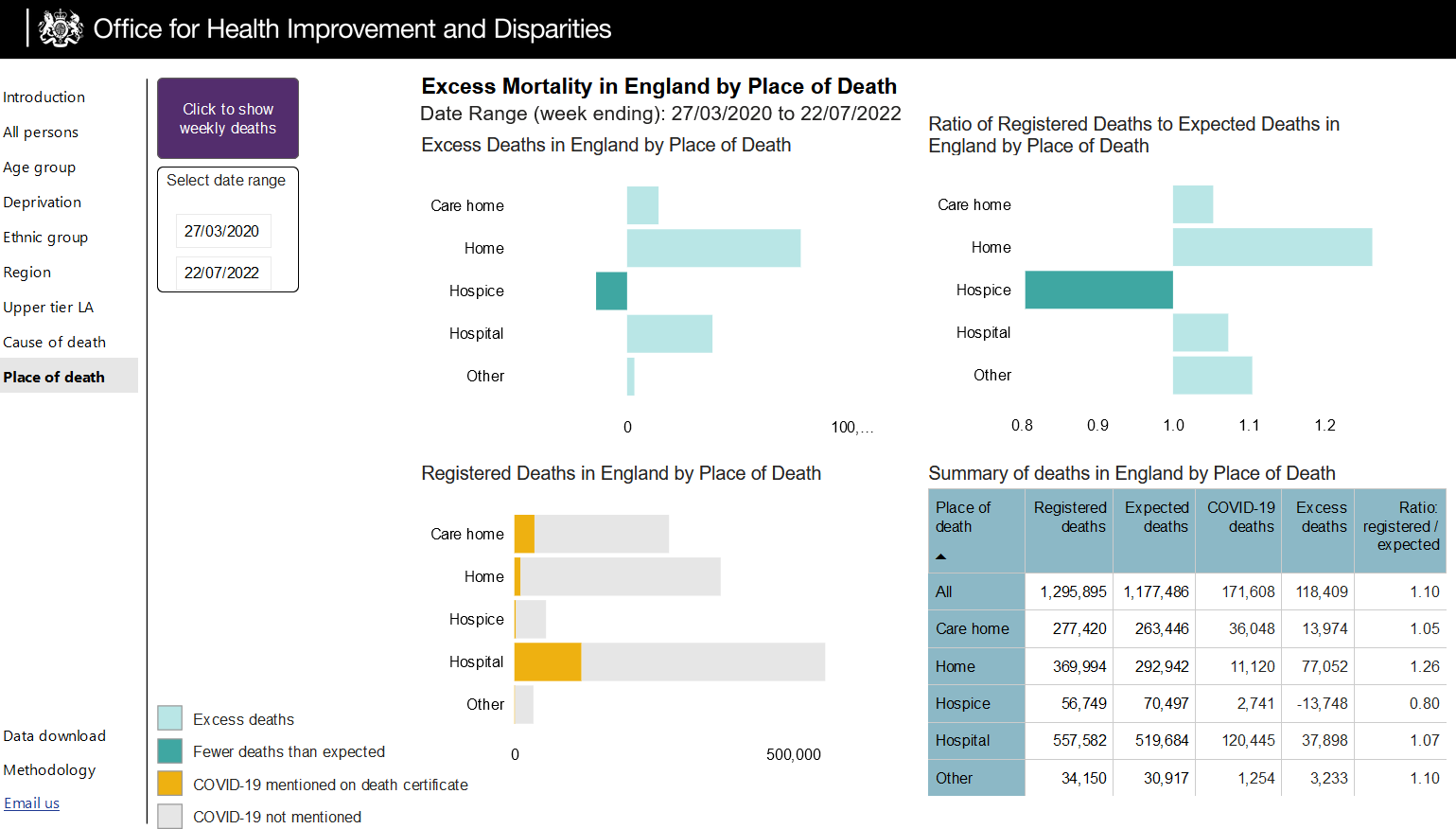 PLACE OF DEATH
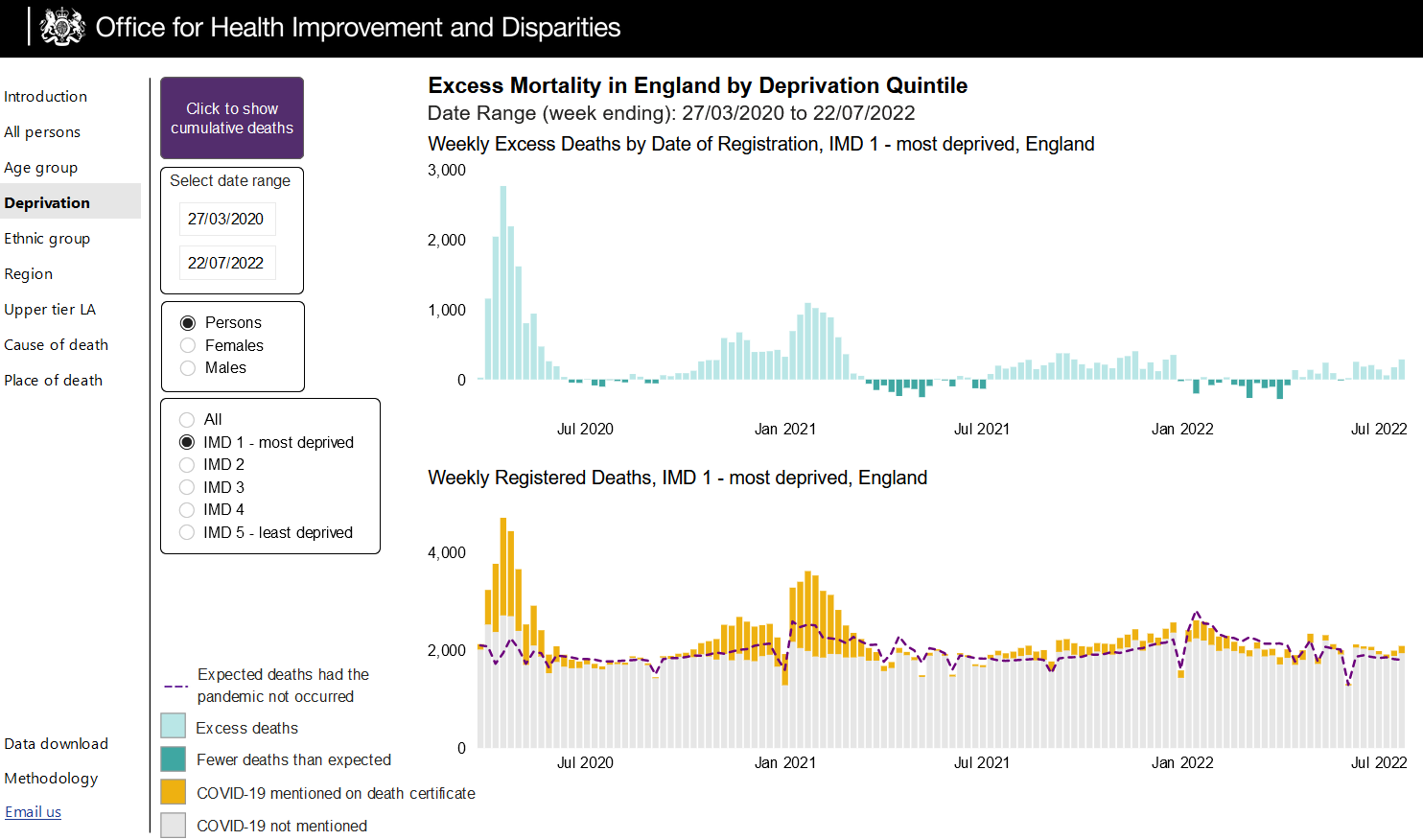 DEPRIVATION
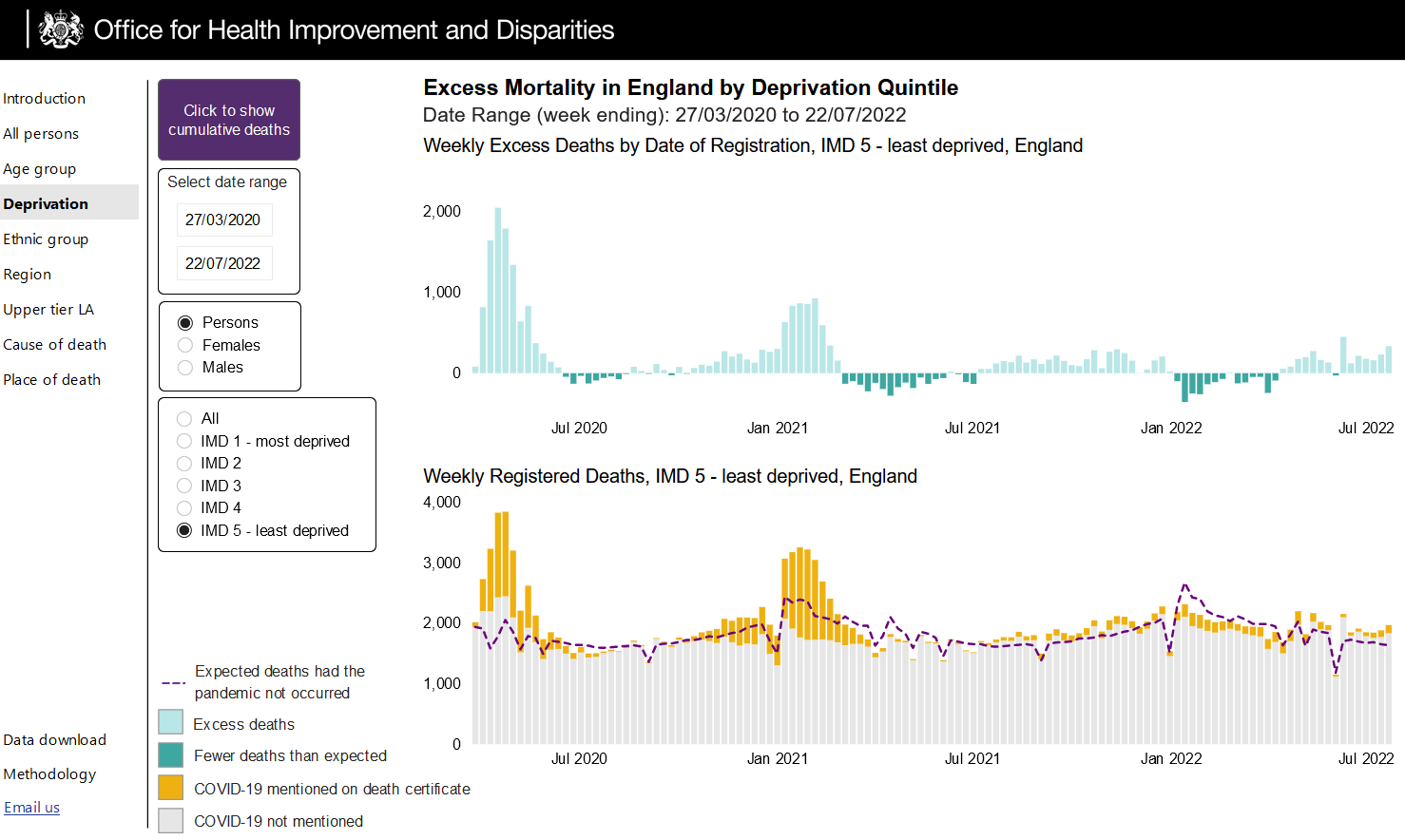 DEPRIVATION
DEPRIVATION
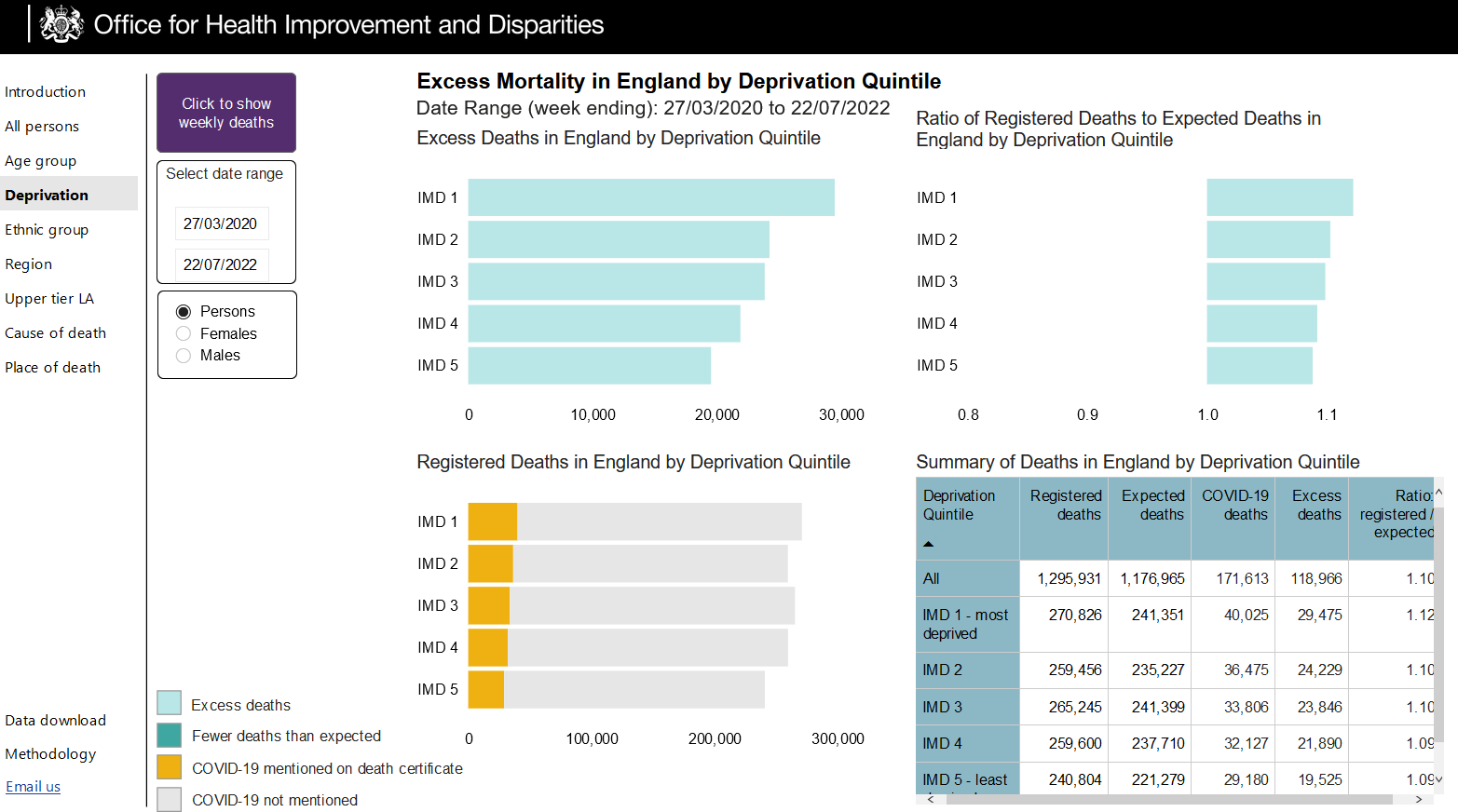 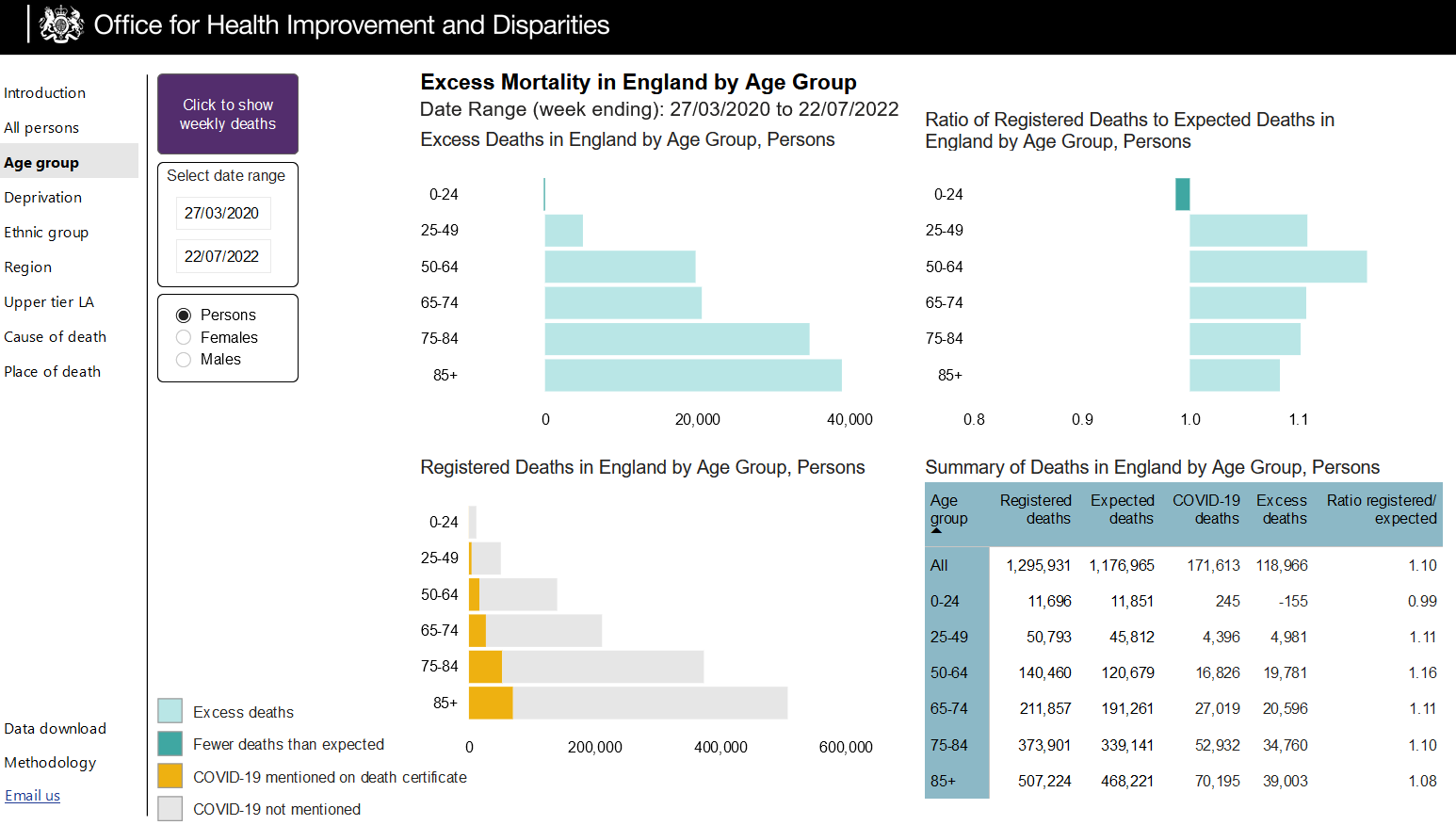 AGE GROUP
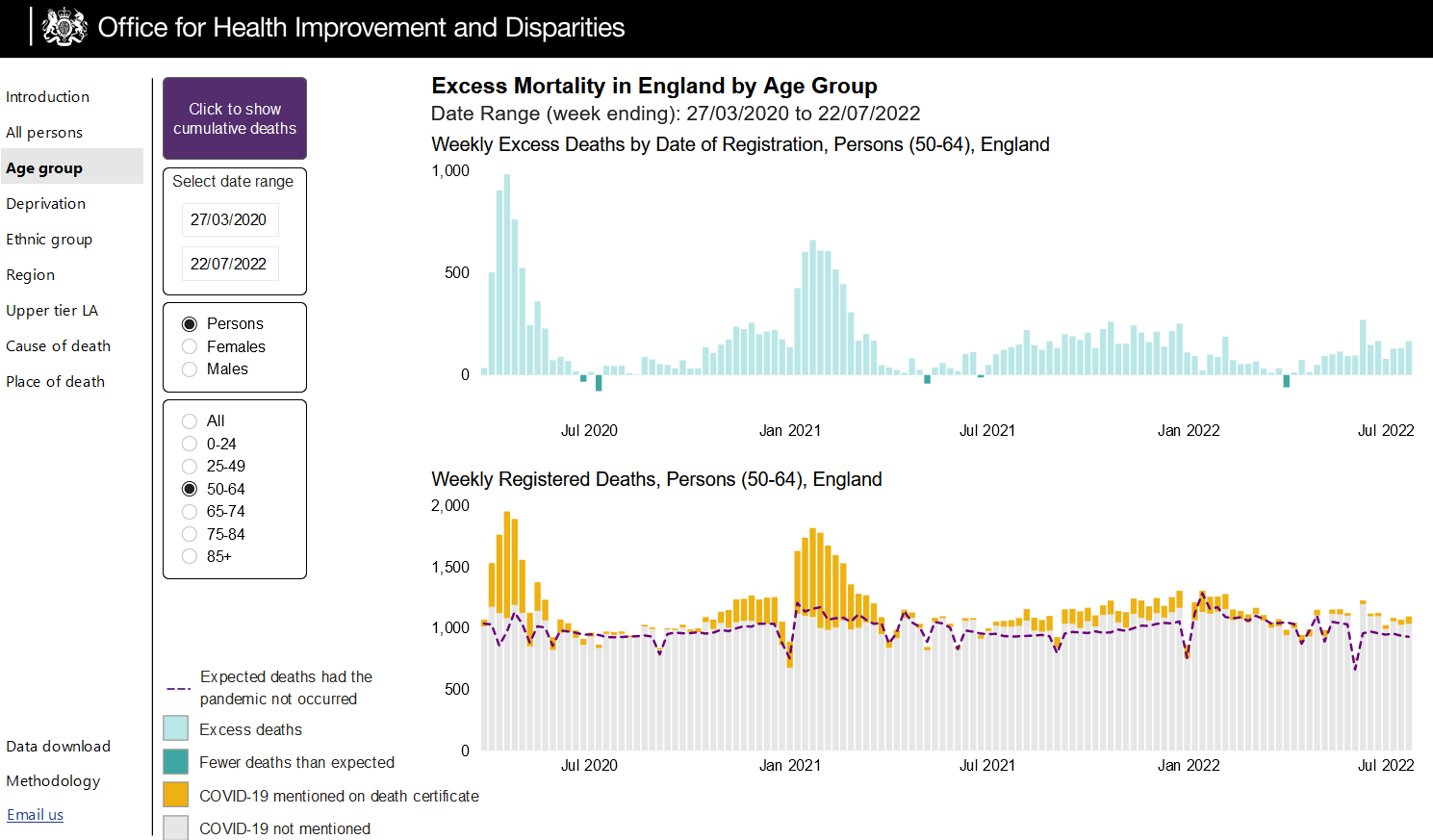 AGE GROUP
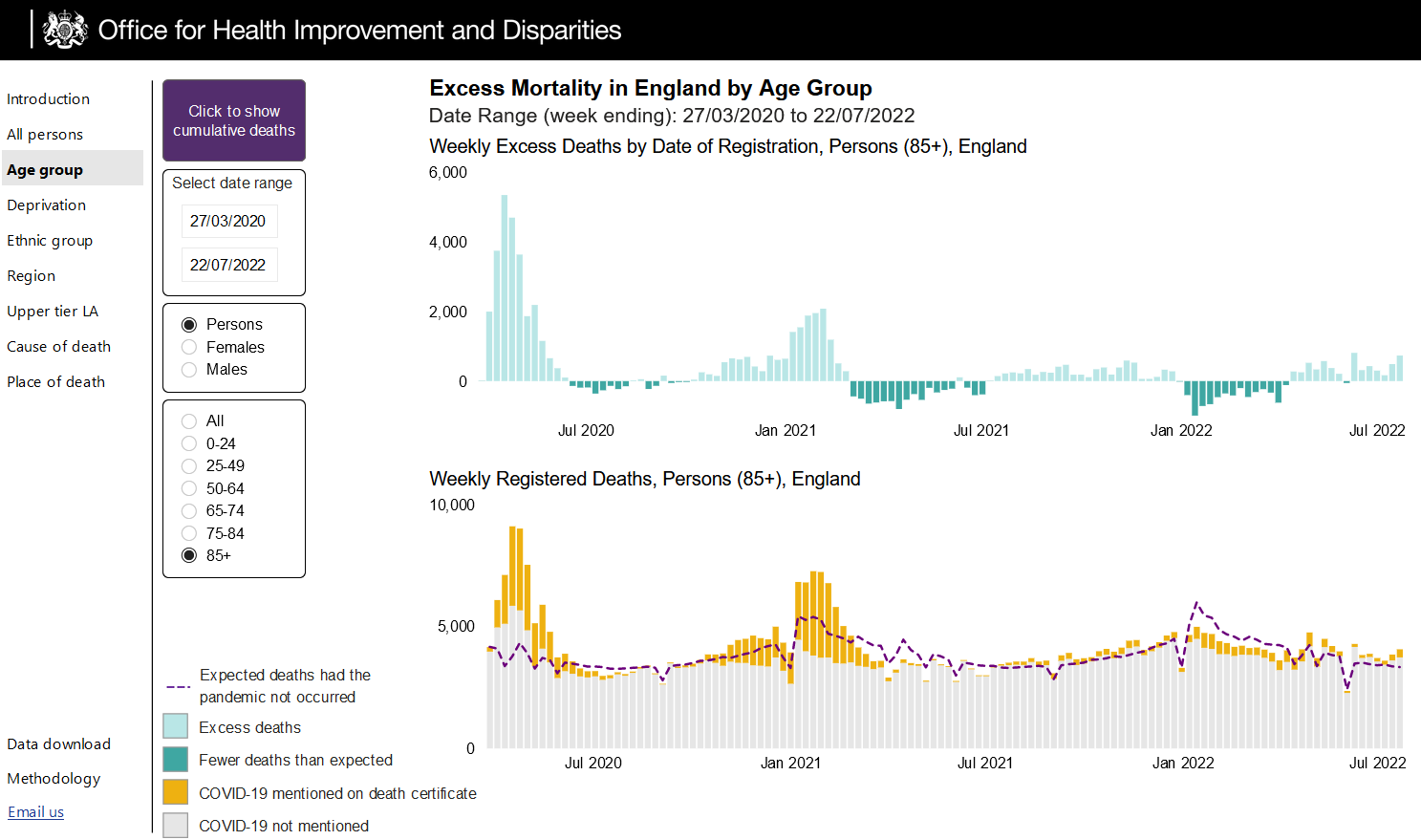 AGE GROUP
ETHNIC GROUP
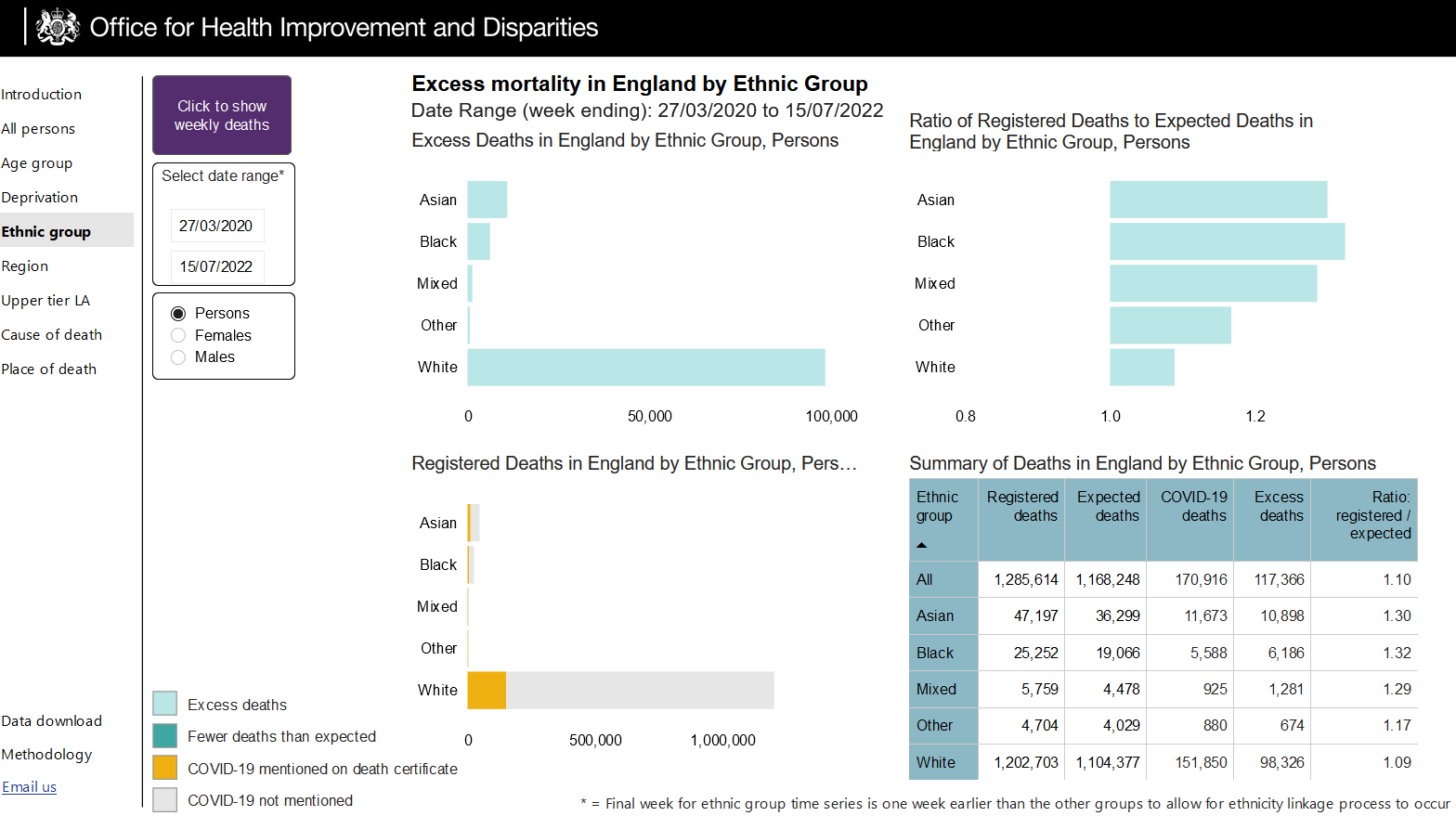 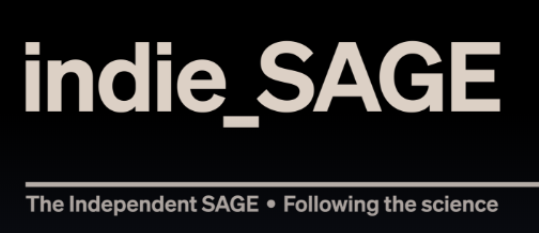 Data Presentation12 August 2022
Infections expected to be falling & Hospitalizations and people in hospital falling (ONS data delayed)
Vaccination uptake in children low prior to return to school
Variants – BA5 wave peaked – no clear sign of next wave
Excess Deaths commentary
Thanks to Bob Hawkins for his assistance in preparing the presentation